Machine Protection
Michael Costanzo
October 7th 2024
Machine Protection
Michael Costanzo
October 7th 2024
Overview
What is machine protection?
Hazard sources
Human Operators
Protection Approaches
Relation to ML / AI
3
What Machine Protection Isn’t
It is not personnel protection

 Personnel protection is a credited control system, distinct from machine protection
 At RHIC this is the Particle Accelerator Safety System (PASS) 
 The primary role of PASS is to control and manage human access to beam areas 
 A mutex between beam and humans
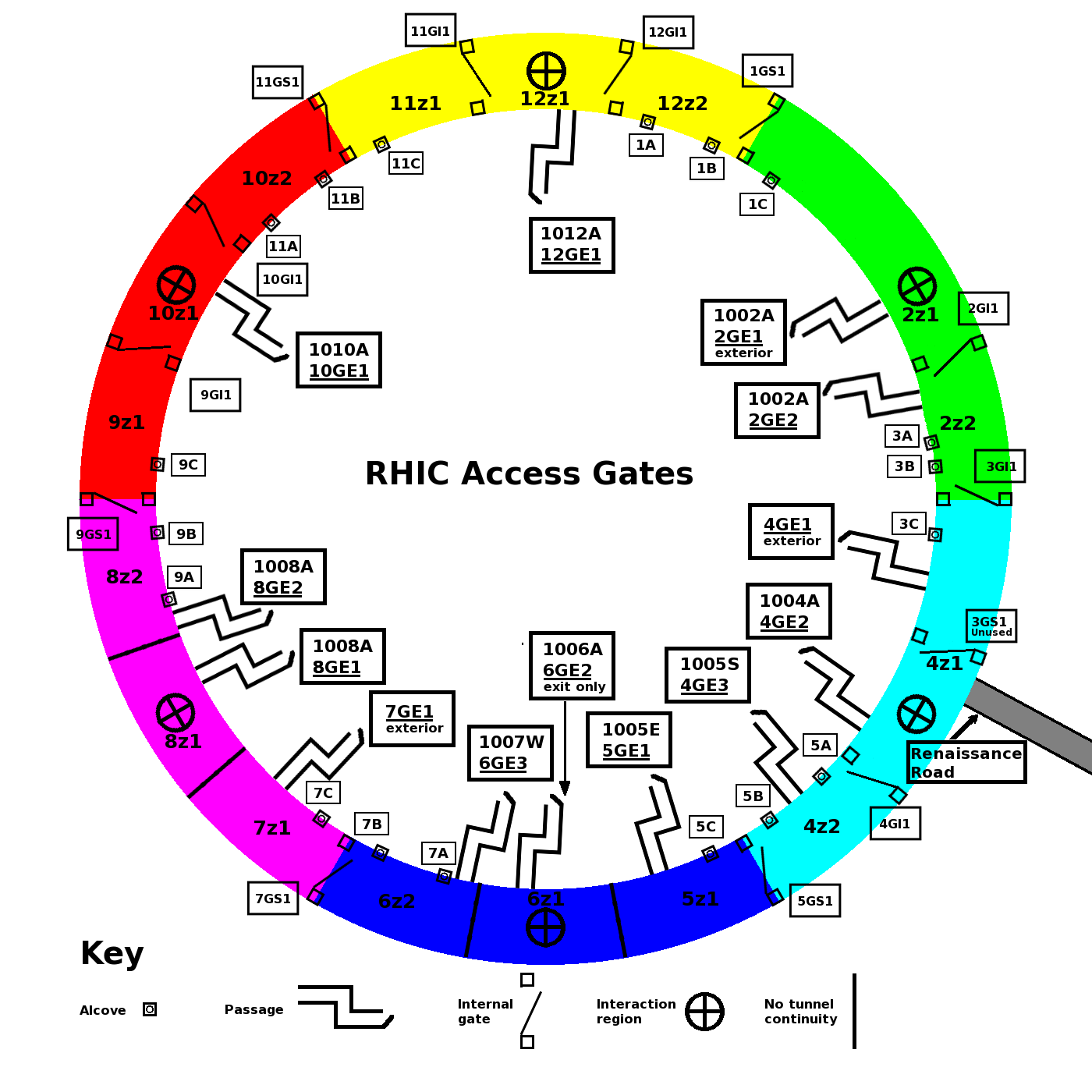 4
What Machine Protection Is
System(s) to prevent damage to machine components that:
Are expensive
Cause down time
Take a long time to repair
Could have programmatic impacts
5
Protection From What?
The general themes are stored energy and energy density 

 Energy of a particle beam
 Highly focused beam incident on a surface
 Current in superconducting systems
 Protect the machine from itself
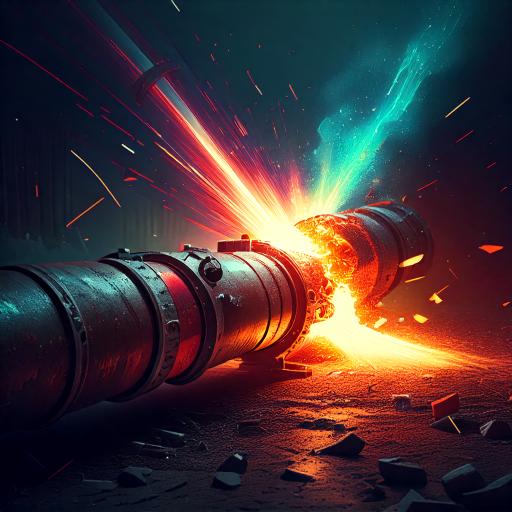 6
Human Operators
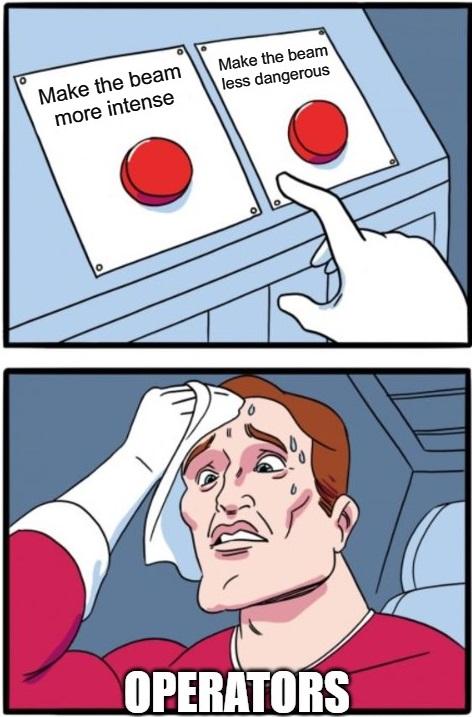 Operators and specialists issue control inputs

 There’s an enormous parameter space
 Sequencing for many operations is crucial
 Contexts are often changing:
 Different beams
 Different modes
 Non-continuous measurements
 A waterfall of statuses, readbacks, and alarms
7
Timescale
Machine configuration can evolve rapidly and unexpectedly
 Beams travel on the order of c
 Time budget to prevent damage often in microseconds
 A significant amount of alarms occur after the fact
 No room for humans in the loop
MITIGATION
RESPONSE
CONDITION
DETECTION
LOGIC &
PROPAGATION
Total Response Budget
8
A Layered View
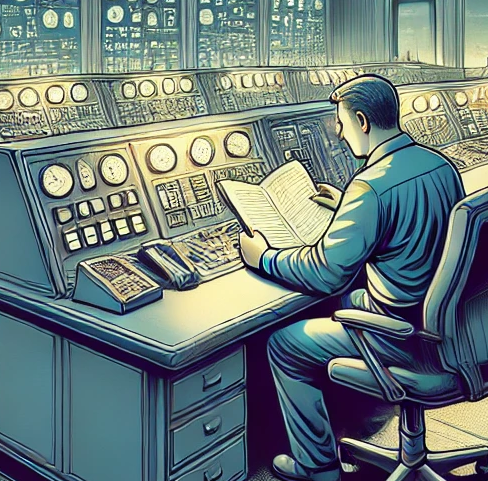 Elevated privileges
Required to change limits
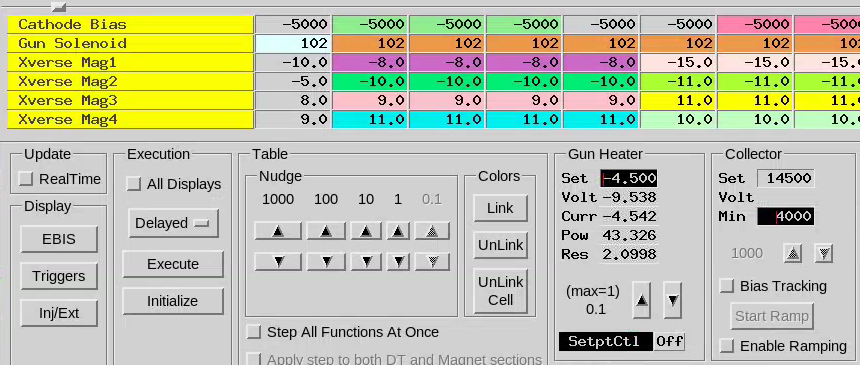 Administrative Control
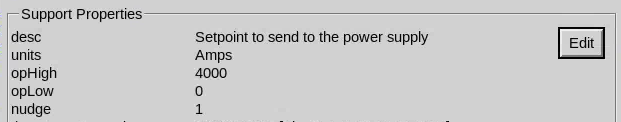 Application Level
Device Limits
Hardware
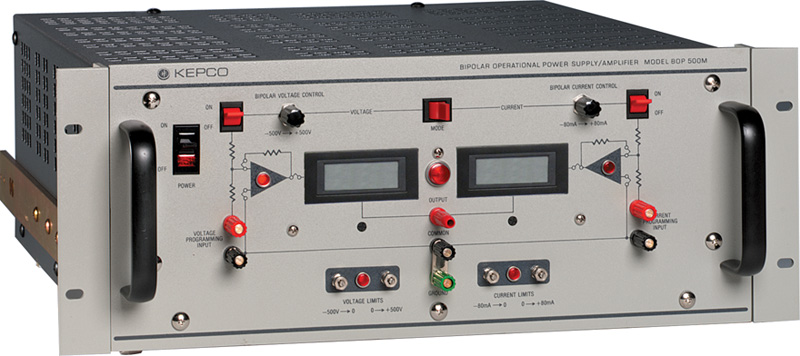 9
Beam Permit System
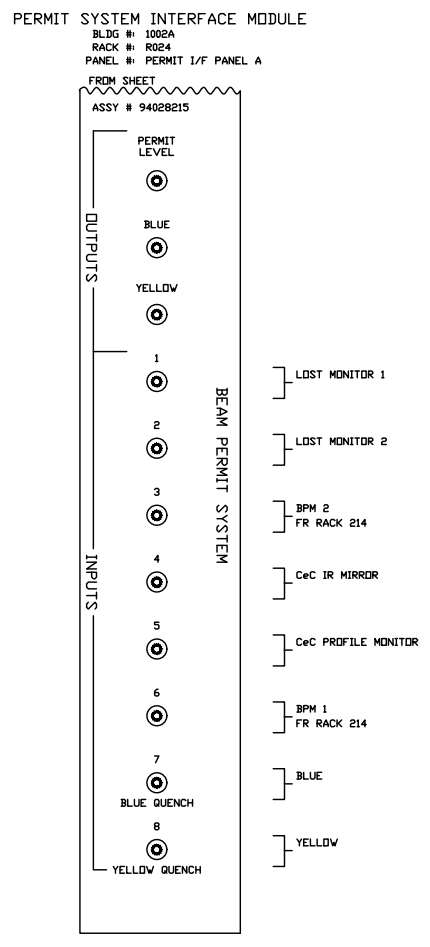 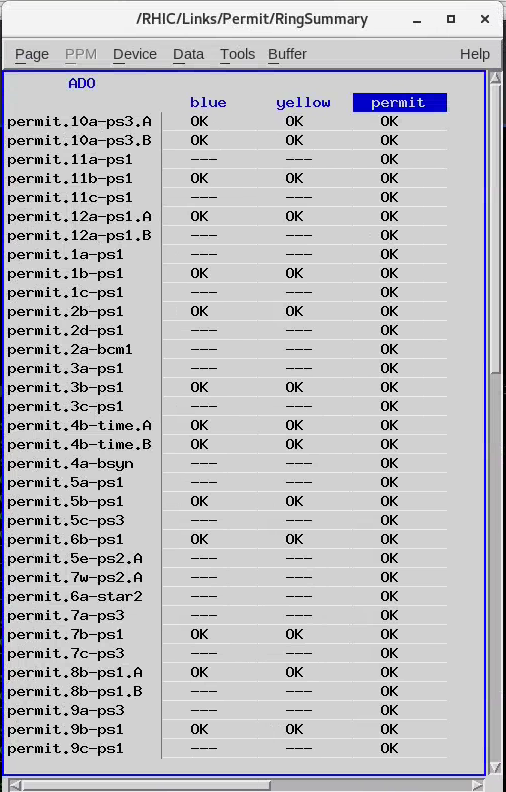 Key Inputs:
BPMs
Loss Monitors
Quench Detection
Mitigation
Abort Kickers
Beamstops

Altering permit configuration requires elevated privileges
10
MPS, Largely Independent of Operators
Operators need not intervene for MPS to take action
Beam Permit is an operating constraint
Within the ‘permit envelope’, operators exercise their discretion
Altering the Permit system is under administrative control
11
AI / ML as an operating agent
Does not bypass the protection layers
Must stay within the ‘Permit envelope’, just like human operators
No privilege to alter Permit configuration
Functionally comparable to existing feedback systems
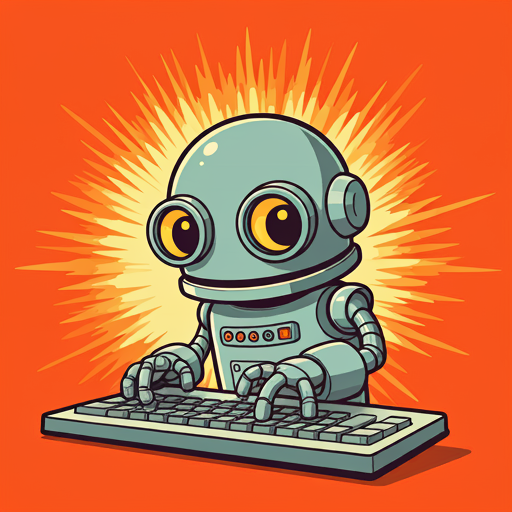 12
AI / ML as a Detection Source
Possible early warning / preventative agent
Potentially able to synthesize large, heterogeneous data streams
May find subtle correlations and precursors
Need training data
Beam aborts are sparse (relative to the volume of data)
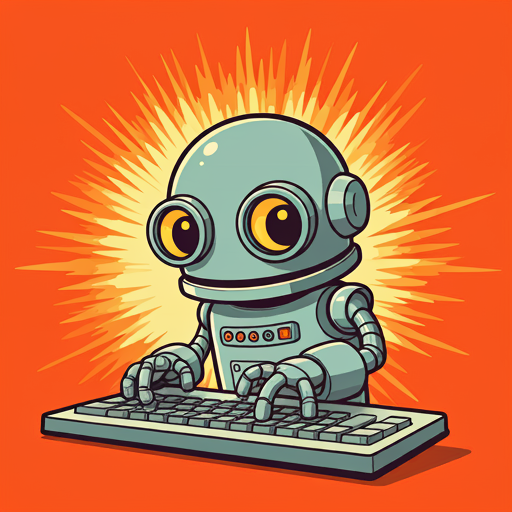 13
Summary
Machine Protection is fundamental to operational accelerators
Machine Protection is intentionally autonomous
Operators work within the MPS ‘envelope’
AI/ML agents must also work within the MPS ‘envelope’
AI/ML also offers the prospect of enhanced protection
14
Questions?
Comments?
15